Estrategias para el desarrollo socioemocional
Maestra. Roxana Janet Sánchez Suárez
4° semestre, 6 hrs por semana, créditos 6.75 
Trayecto formativo: Formación para la enseñanza y el aprendizaje
Propósito
El curso Estrategias para el desarrollo socioemocional tiene como propósito general que cada estudiante normalista seleccione, aplique y evalúe estrategias socioemocionales que contribuyan al sano desarrollo de los alumnos de educación preescolar en ambientes de aprendizaje incluyentes, mediante la recuperación de saberes previos, la contratación de los mismos y lareflexión de experiencias, para incorporar estrategias afectivas a la práctica docente.
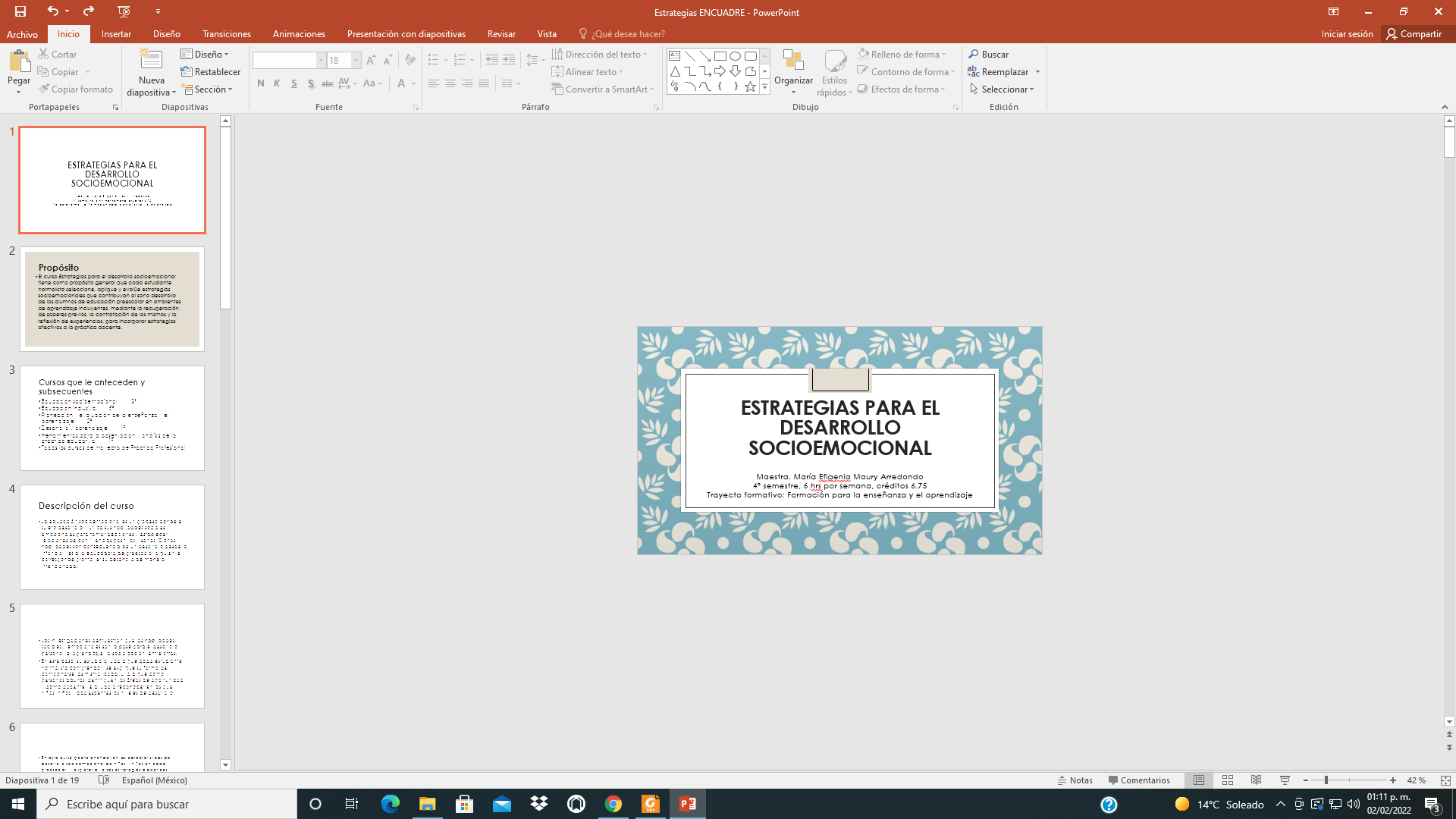 Cursos que le anteceden y subsecuentes
Educación socioemocional         3° 
Educación inclusiva        5°
Planeación y evaluación de la enseñanza y el aprendizaje        2°
Desarrollo y aprendizaje        1°
Herramientas para la observación y análisis de la práctica educativa        1°
Todos los cursos del trayecto de Práctica Profesional
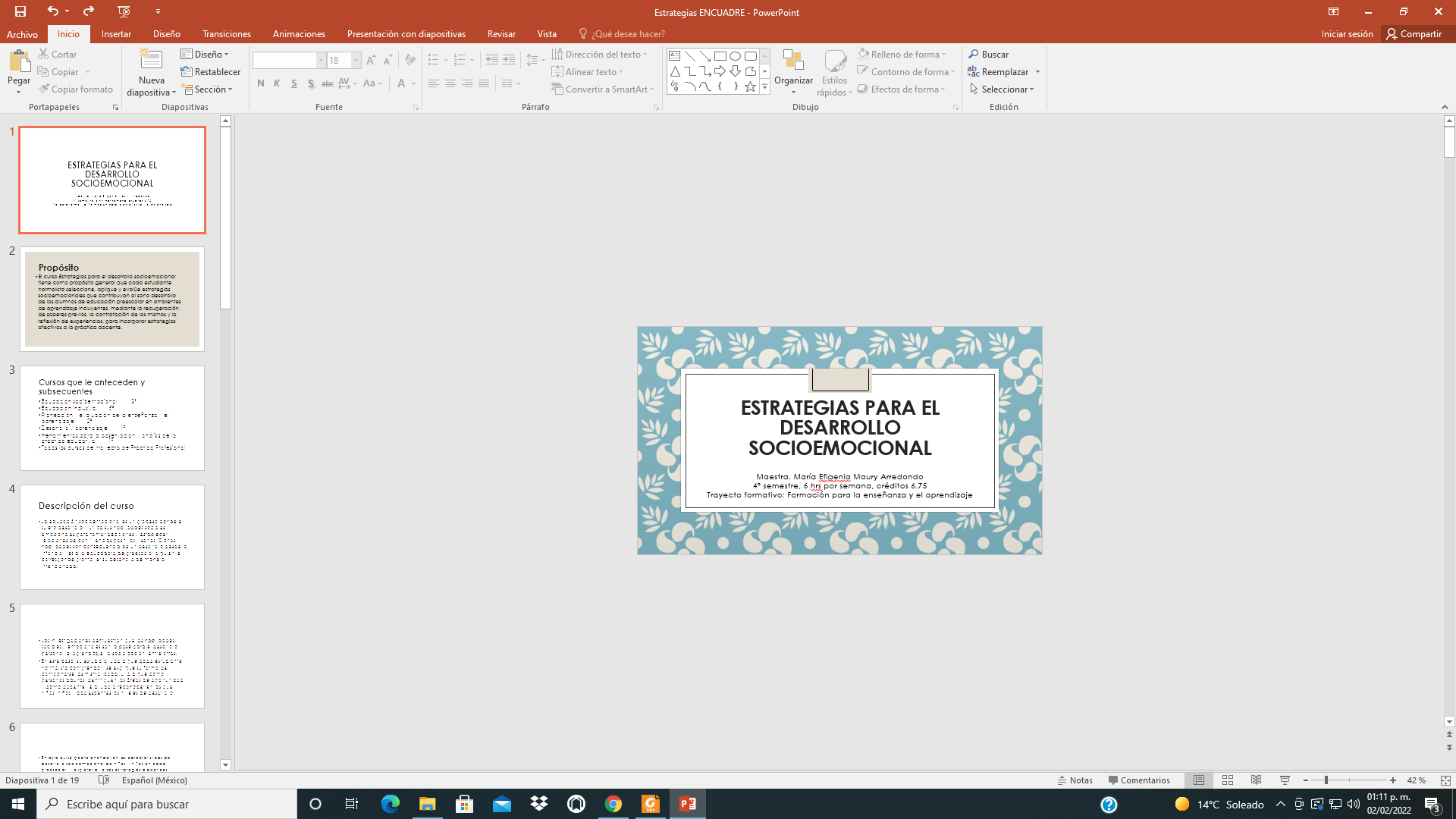 Descripción del curso
La educación socioemocional es un proceso donde el sujeto desarrolla y utiliza sus habilidades sociales y emocionales para tomar decisiones y establecer relaciones de convivencias positivas y sanas. Dichas habilidades son consecuencia de un desarrollo desde la infancia y es a la educadora de preescolar a quien le corresponde promover su desarrollo de manera intencionada.
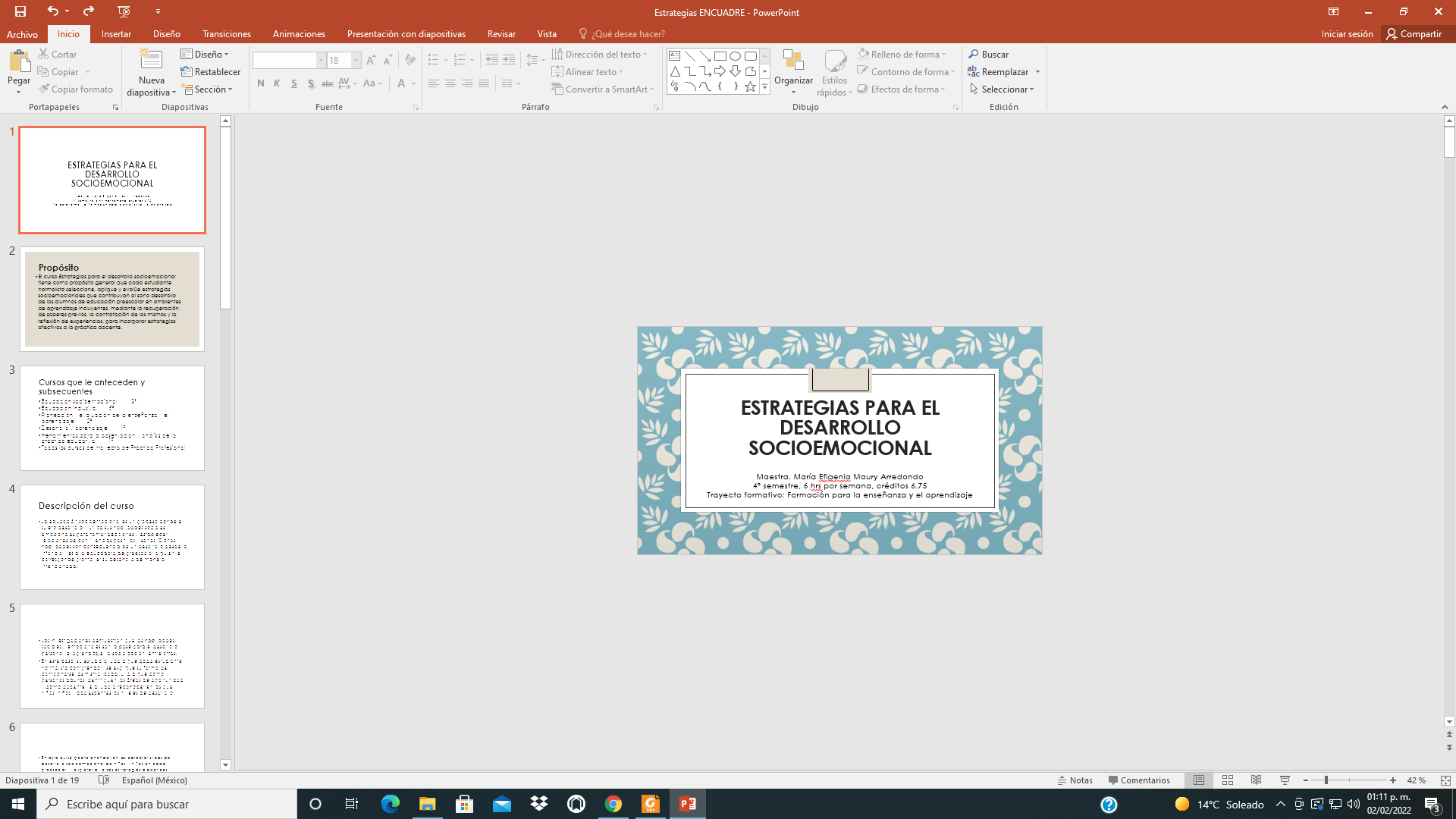 Las investigaciones demuestran que las habilidades sociales y emocionales son la base para el desarrollo personal, el aprendizaje, la socialización, entre otras. 
En este caso, su estudio ayuda a que cada estudiante normalista comprenda y se explique su forma de comportarse, asimismo, coadyuva a que como personas adultas identifiquen las áreas de oportunidad y como docente, le ayuda a reconocer en las que niñas, niños y adolescentes los niveles de desarrollo.
En este curso podrá ahondar en las características del desarrollo socioemocional de niñas y niños en edadpreescolar, y explorar diversas estrategias didácticas socioemocionales que respondan a las necesidades del grupo y del contexto, que promuevan la construcción de la identidad, la autonomía y la seguridad infantil en los ambientes de aprendizaje que mejoren las relaciones interpersonales, la colaboración y la convivencia escolar.
Para integrar de forma exitosa la educación socioemocional, se requiere de una transversalidad que se refleje en todo momento de la intervención pedagógica del docente, es decir, en todos los campos de formación académica y las áreas de desarrollo, convivencia en el aula y en la escuela, por lo que es importante involucrar a los diversos actores de la comunidad educativa.
El curso de Estrategias para el desarrollo socioemocional cobra relevancia al favorecer el desarrollo de las competencias socioemocionales de cada estudiante y habilitarle para promover las competencias socioemocionales en las niñas y los niños.
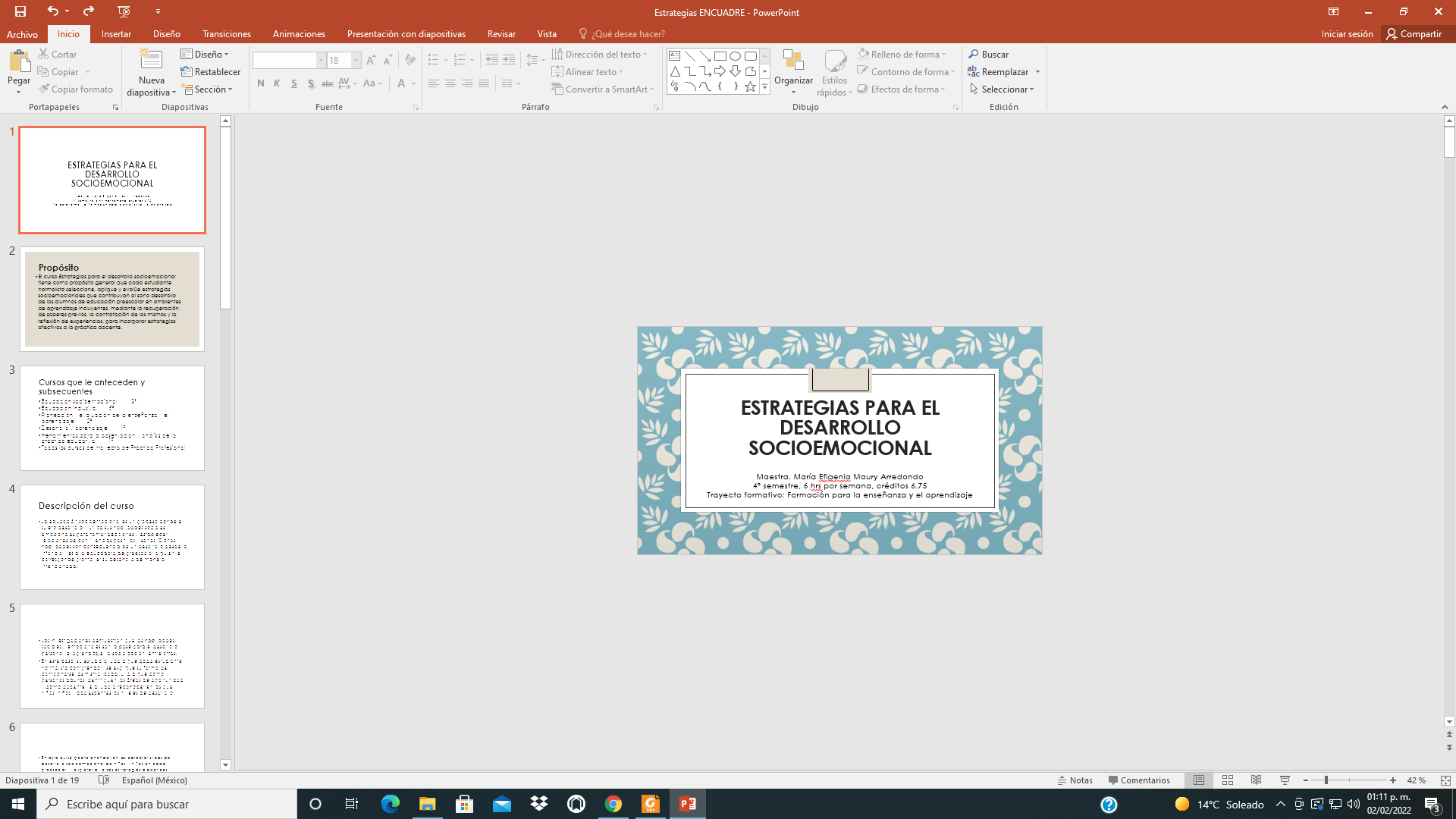 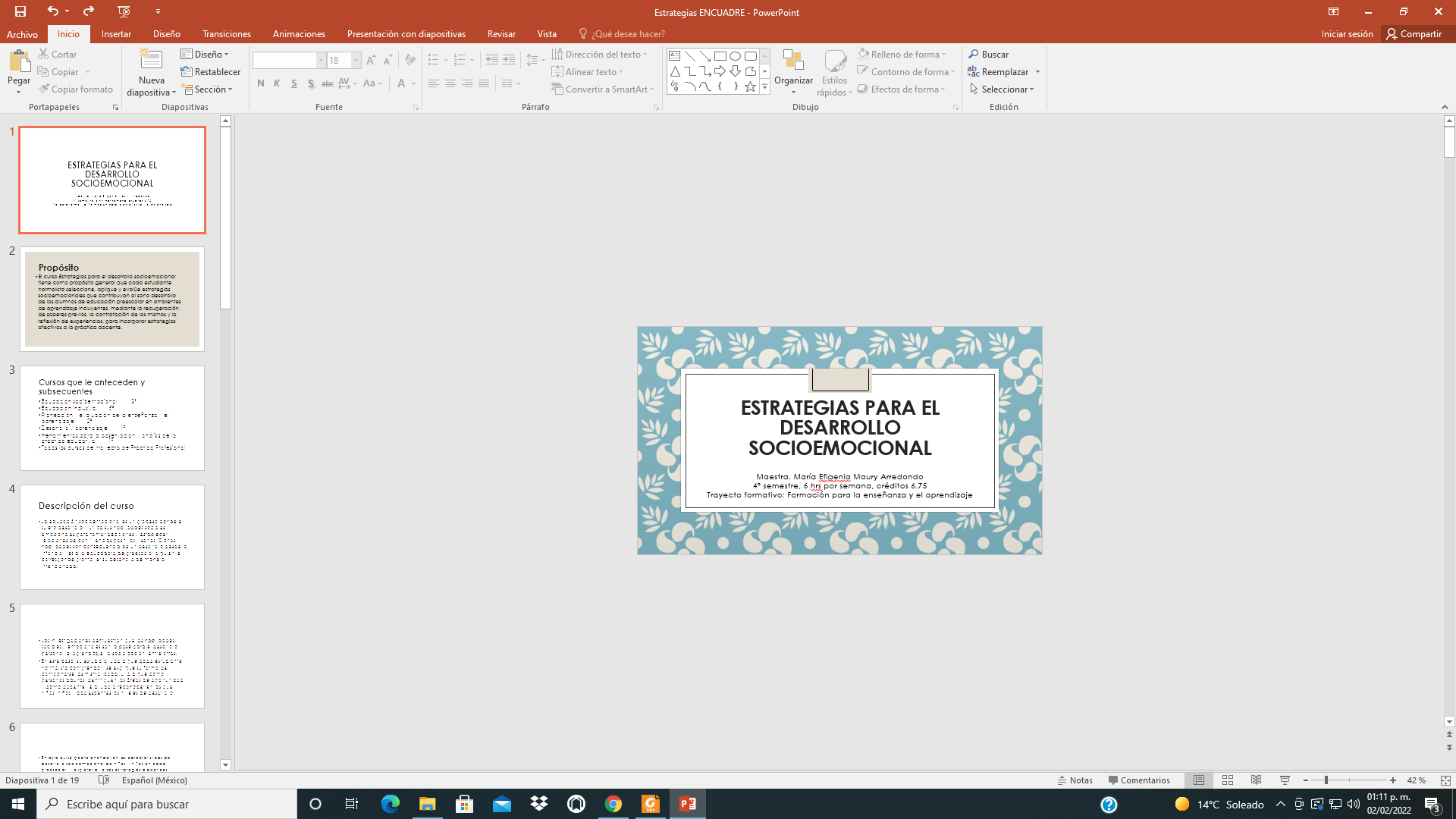 Desarrollo socioemocional
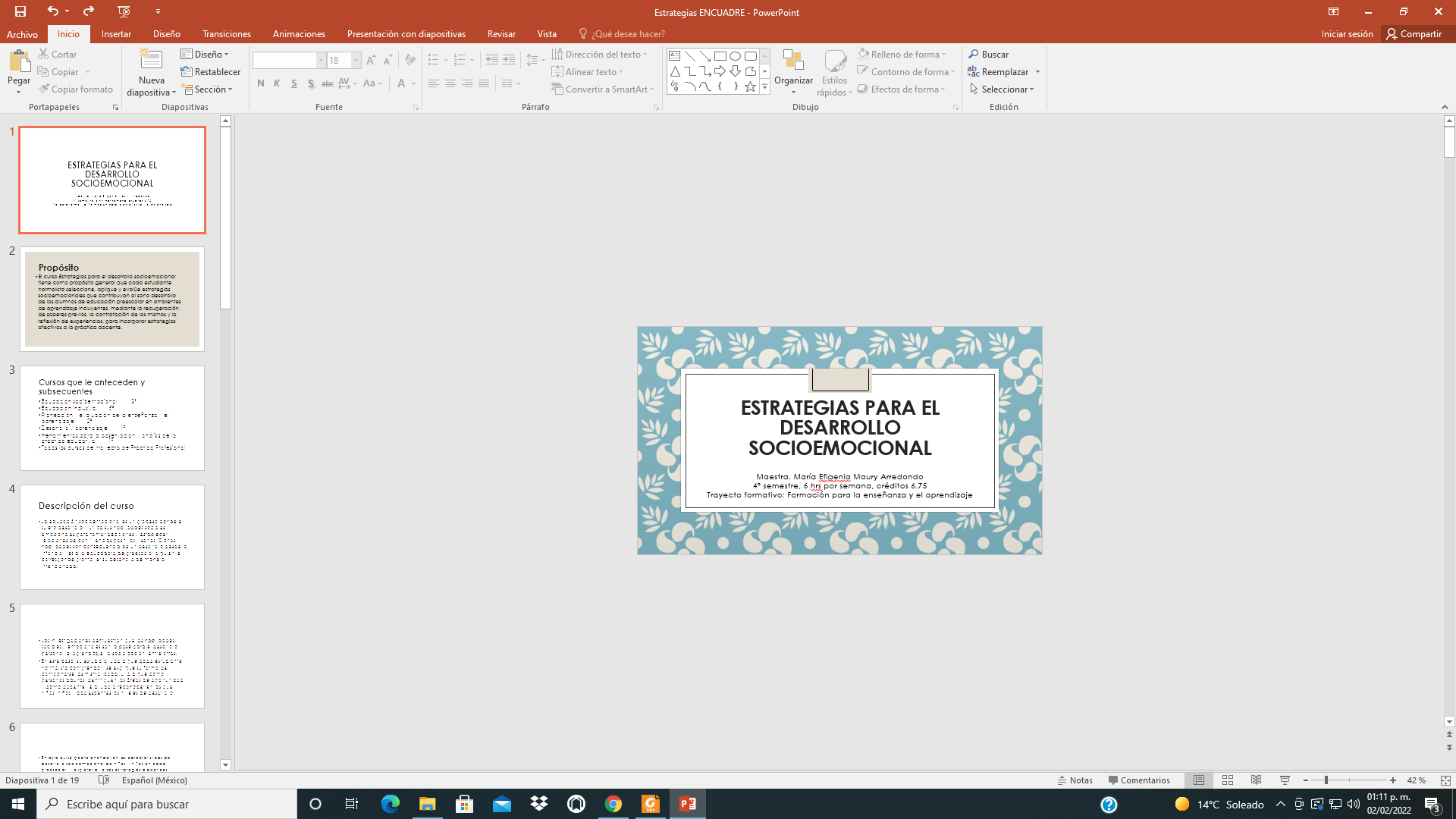 Competencias del perfil de egreso
1. Detecta los procesos de aprendizaje de sus alumnos para favorecer su desarrollo cognitivo y socioemocional.
1.1 Plantea las necesidades formativas de los alumnos de acuerdo con sus procesos de desarrollo y de aprendizaje, con base en los nuevos enfoques pedagógicos.
1.2 Establece relaciones entre los principios, conceptos disciplinarios y contenidos del plan y programas de estudio en función del logro de aprendizaje de sus alumnos, asegurando la coherencia y continuidad entre los distintos grados y niveles educativos.
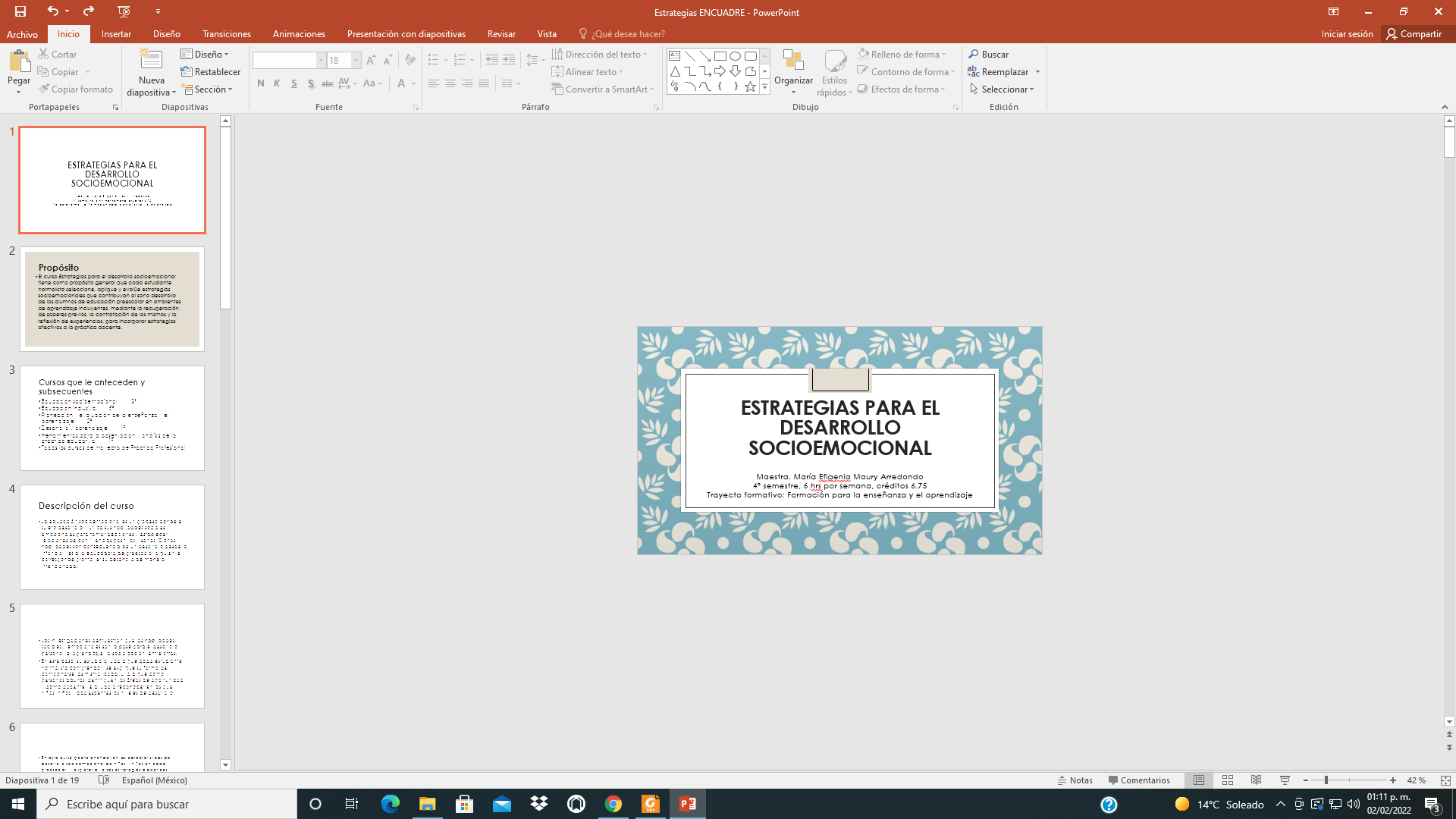 2. Aplica el plan y programas de estudio para alcanzar los propósitos educativos y contribuir al pleno desenvolvimiento de las capacidades de sus alumnos.
2. 2 Incorpora los recursos y medios didácticos idóneos para favorecer el aprendizaje de acuerdo con el conocimiento de los procesos de desarrollo cognitivo y socioemocional de los alumnos.
4. Emplea la evaluación para intervenir en los diferentes ámbitos y momentos de la tarea educativa para mejorar los aprendizajes de sus alumnos.
4.1 Evalúa el aprendizaje de sus alumnos mediante la aplicación de distintas teorías, métodos e instrumentos considerando las áreas, campos y ámbitos de conocimiento, así como los saberes correspondientes al grado y nivel educativo.
5. Integra recursos de la investigación educativa para enriquecer su práctica profesional, expresando su interés por el conocimiento, la ciencia y la mejora de la educación.
5.3 Utiliza los recursos metodológicos y técnicos de la investigación para explicar, comprender situaciones educativas y mejorar su docencia.
Propósitos del curso
Valoren la importancia de la educación socioemocional desde el aspecto científico, educativo y desde su propia experiencia.
Desarrolle sus propias capacidades para conocer y regular susemociones, establecer relaciones con sus colegas basadas en la empatía y la colaboración, tomar decisiones responsables y perseverar ante las dificultades. 
Comprenda analice y explique el proceso de desarrollo socioemocional en la primera infancia.
Analice la evidencia que le permita evaluar aspectos socioemocionales del clima del aula y del desarrollo socioemocional.
Utilice diferentes estrategias de educación socioemocional para promover un clima del aula, positivo e incluyente, y promover el desarrollo socioemocional de sus futuros estudiantes.
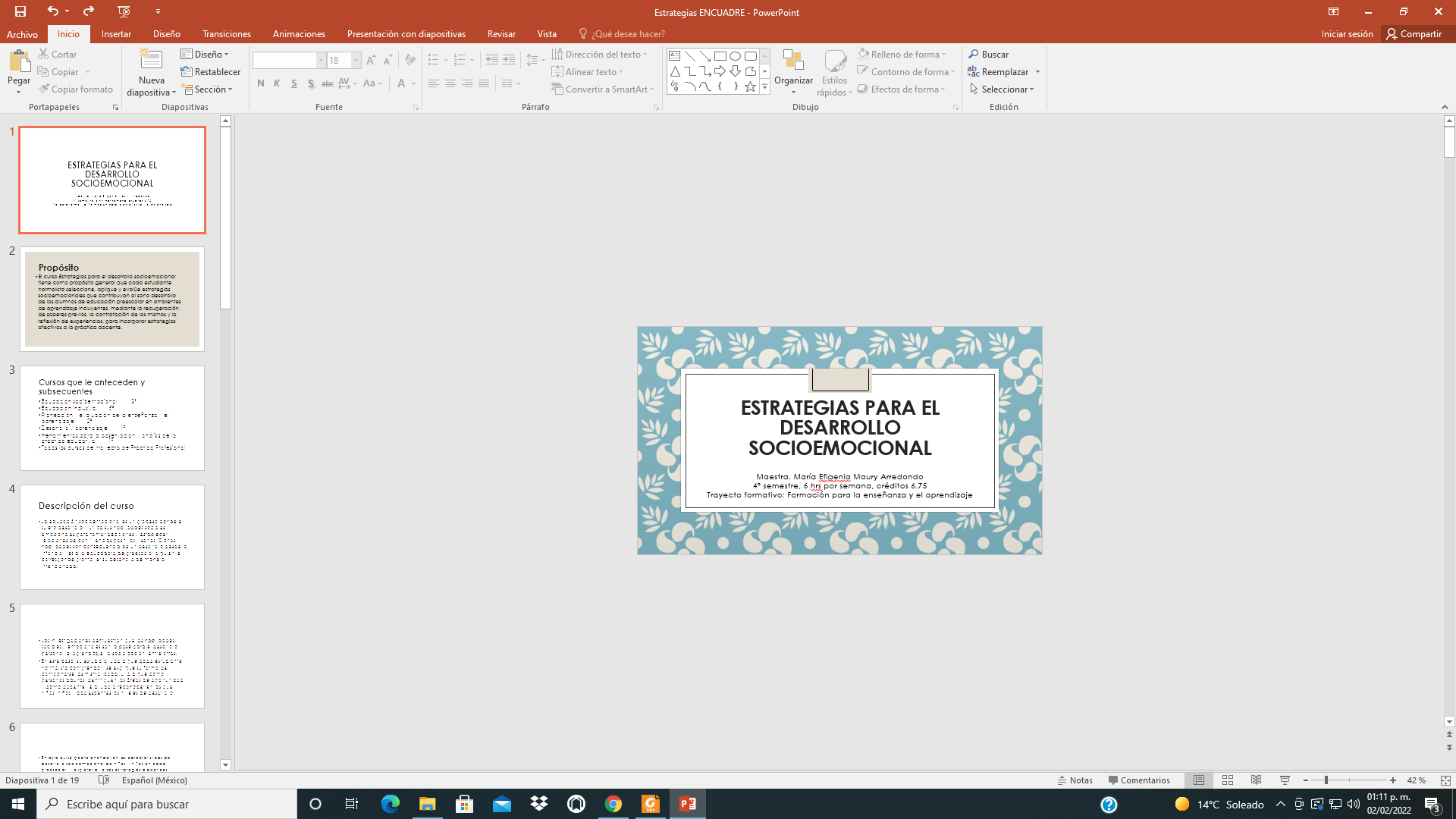 Análisis del programa de Aprendizajes CLAVE y el apartado de Educación socio emocional en preescolar (156-177 y 303-327 págs.).
Estructura
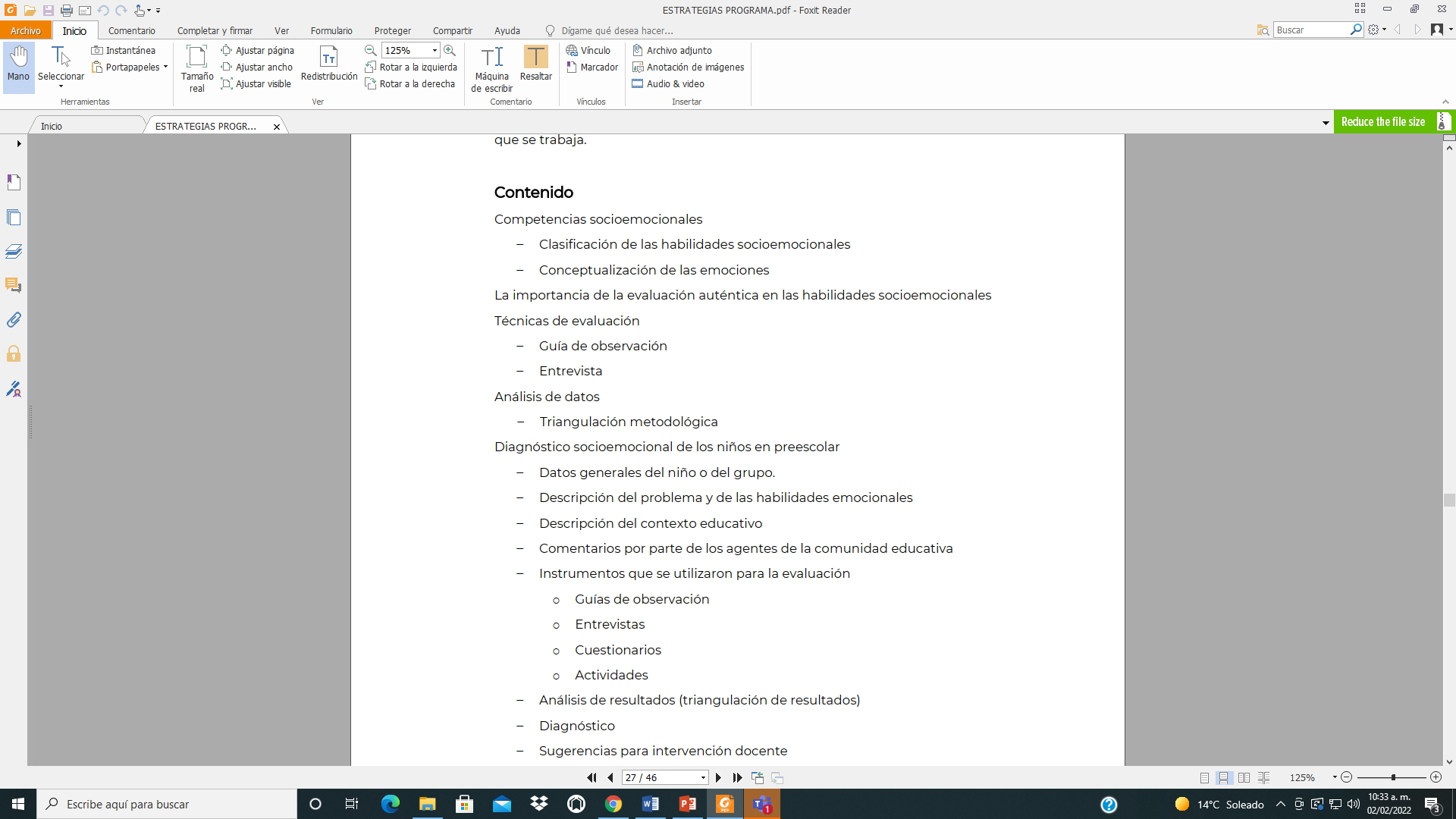 Unidad de aprendizaje II. La evaluación de las habilidadessociales y emocionales en el nivel preescolar 


Se aborda y evalúa como la primera unidad del curso
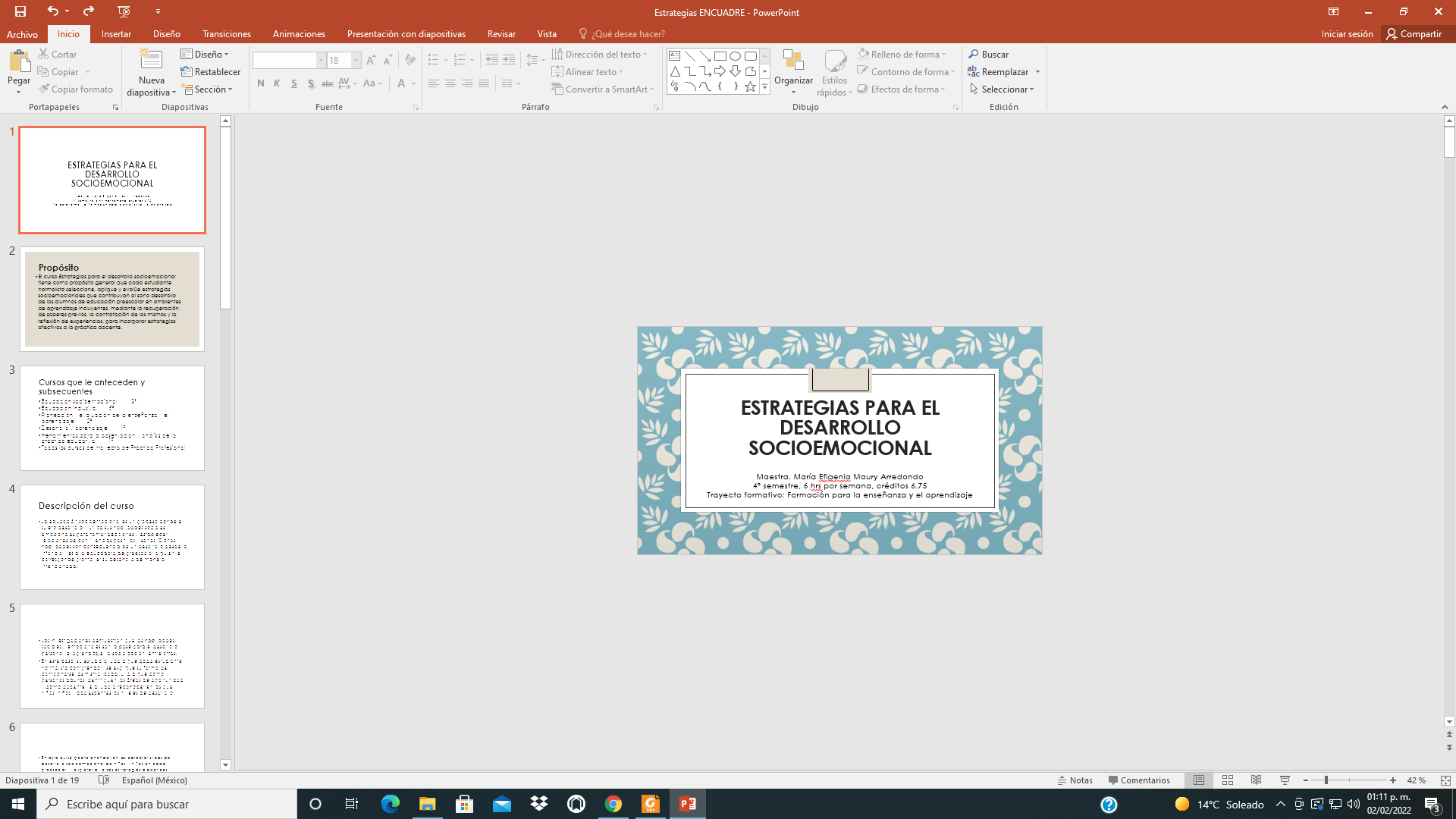 Evidencia Unidad II
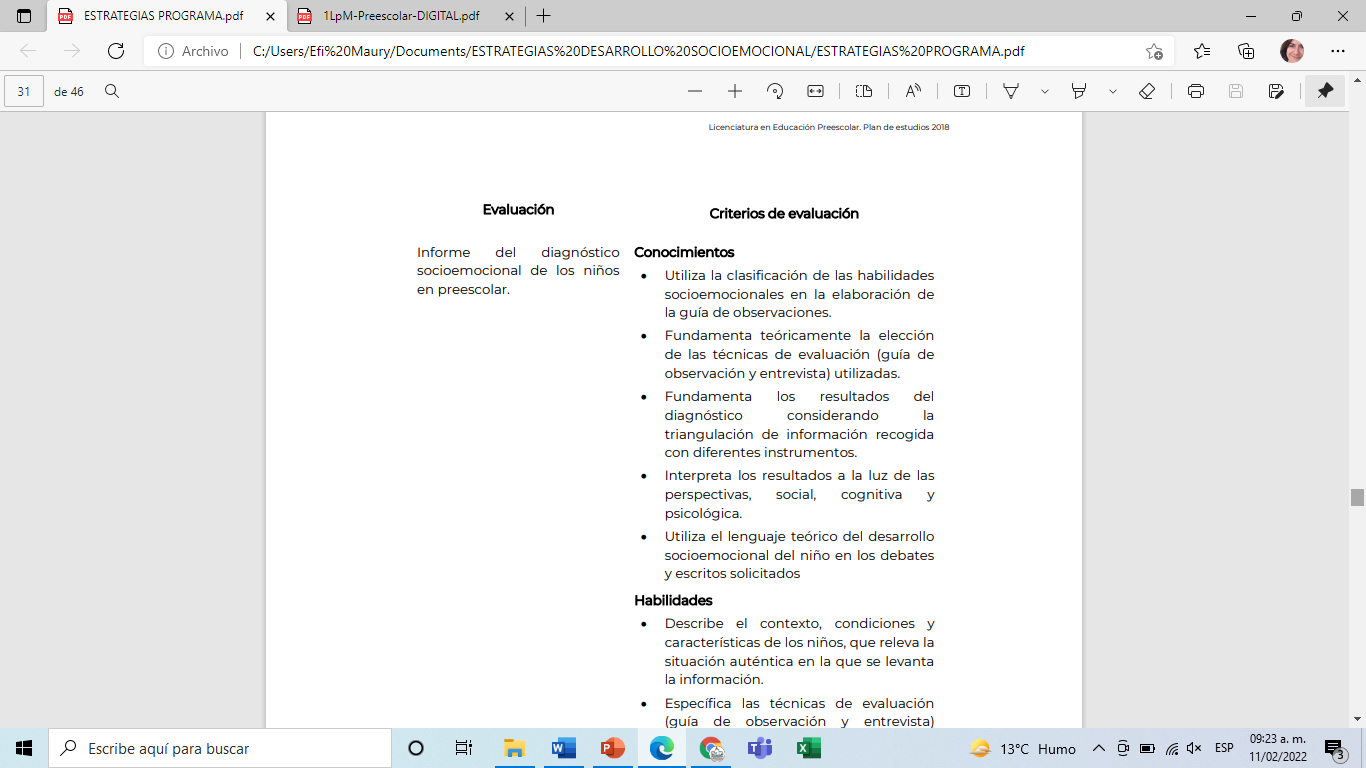 Ver rúbrica en Escuela en red
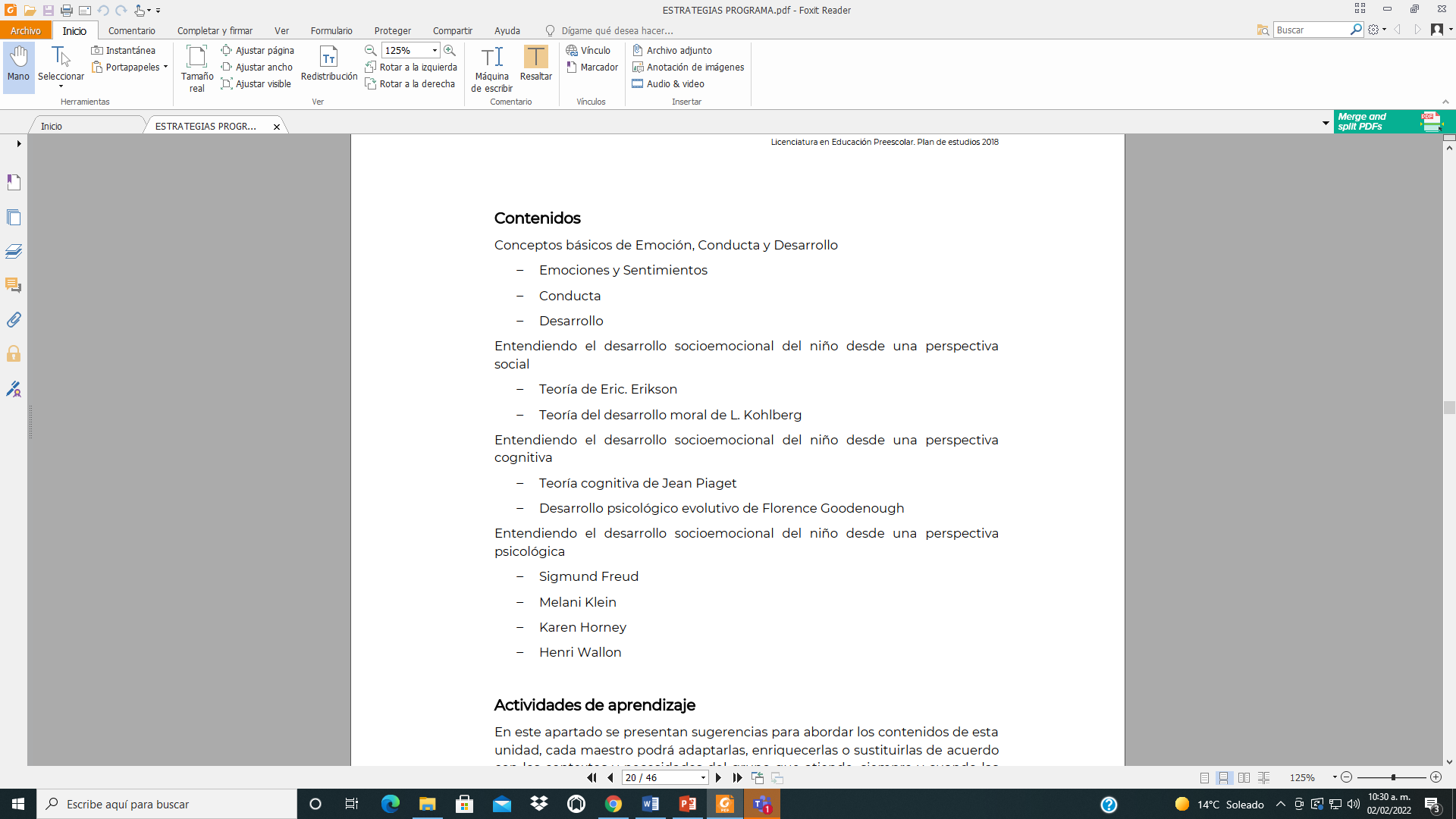 Estructura
Unidad de aprendizaje I. Bases teóricas del desarrollo de lashabilidades socioemocionales 

Se aborda y evalúa como la segunda unidad del curso
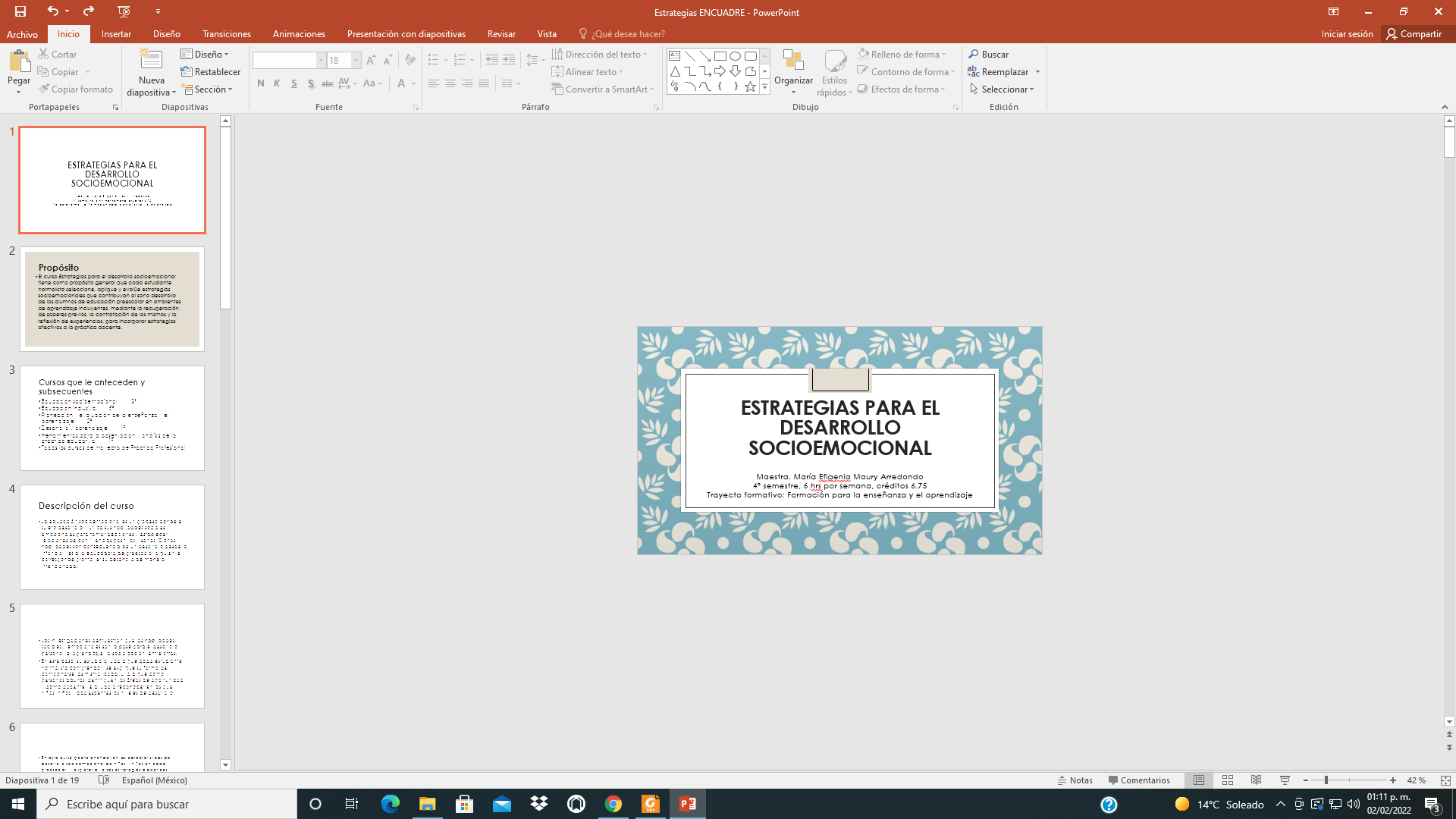 Evidencia Unidad I
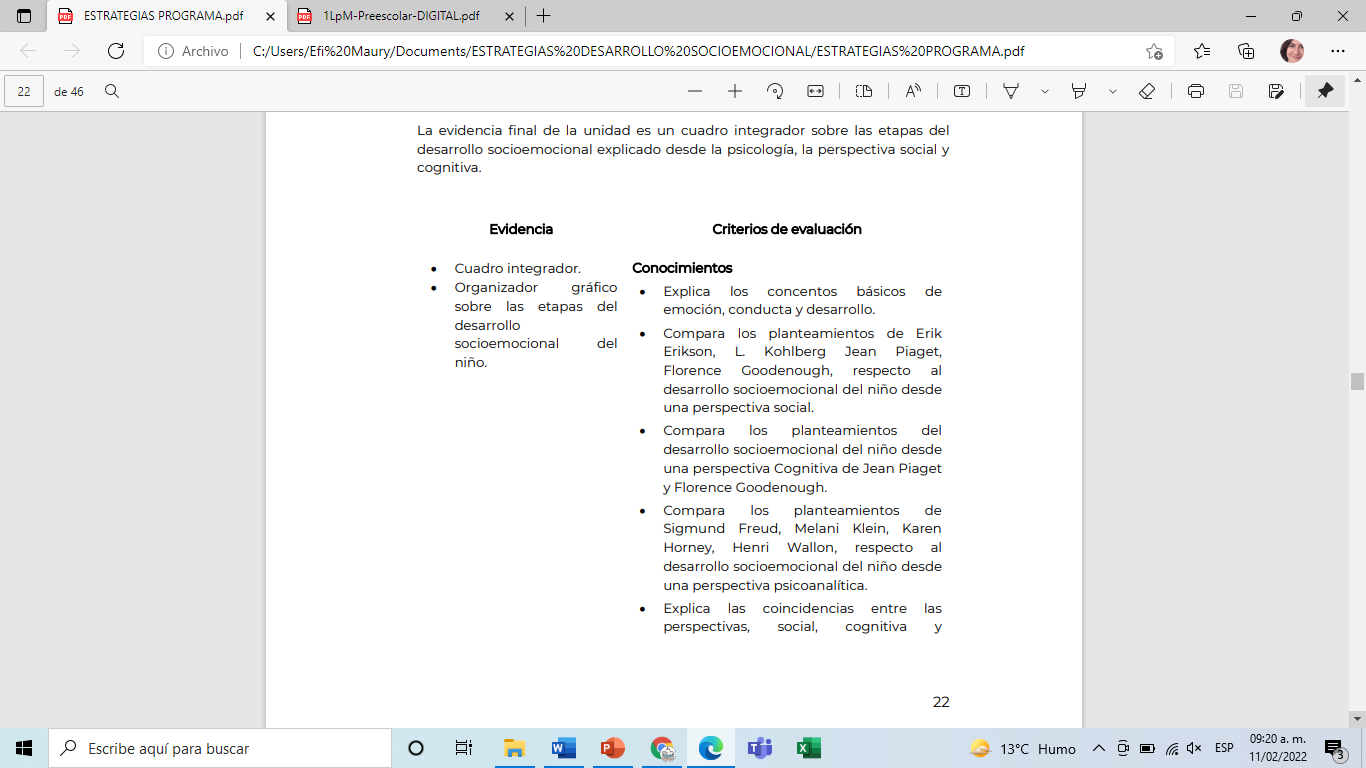 Ver rúbrica en Escuela en red
Estructura
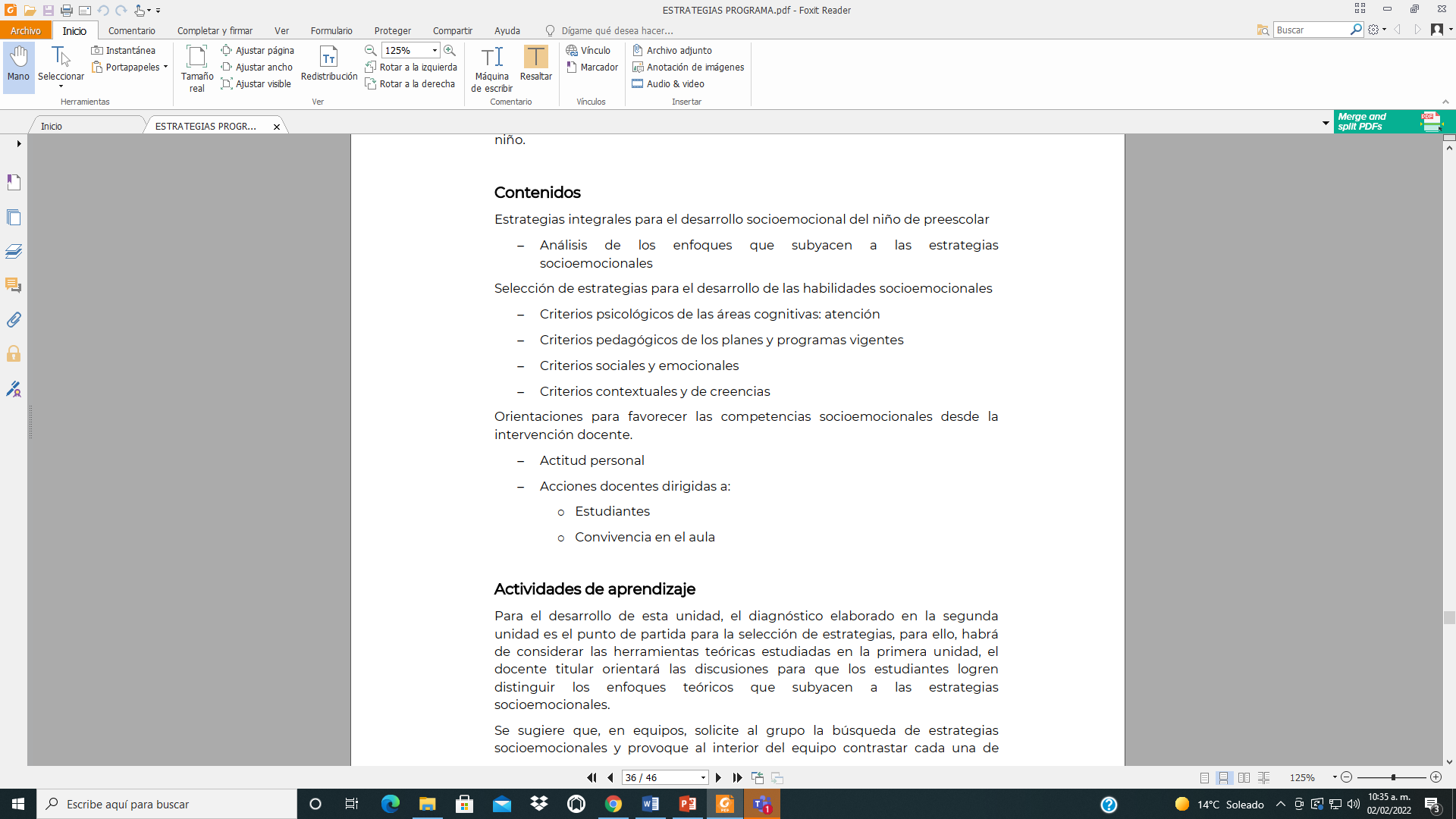 Unidad de aprendizaje III. Estrategias para el desarrollosocioemocional en preescolar
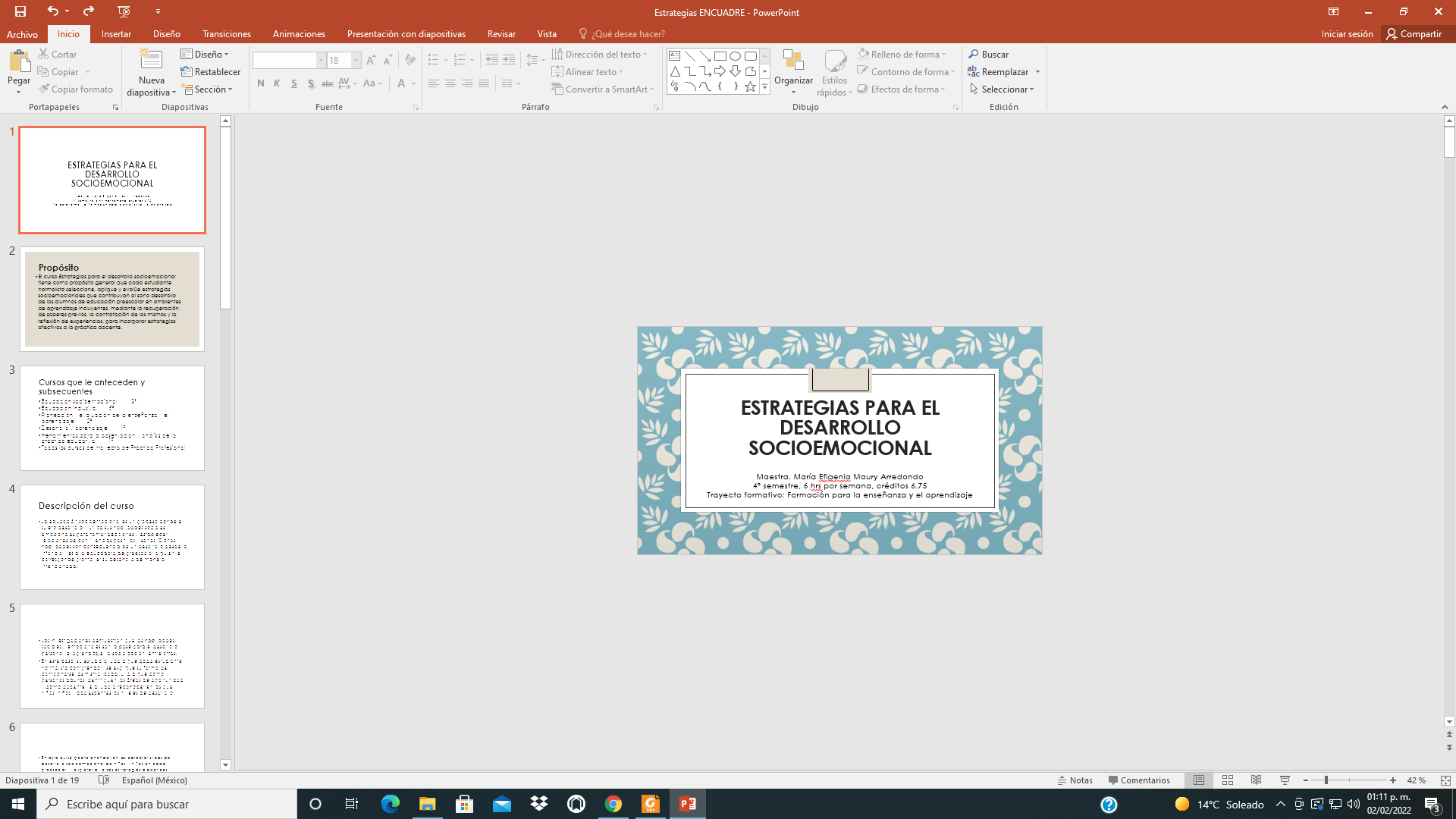 Evidencia Unidad III
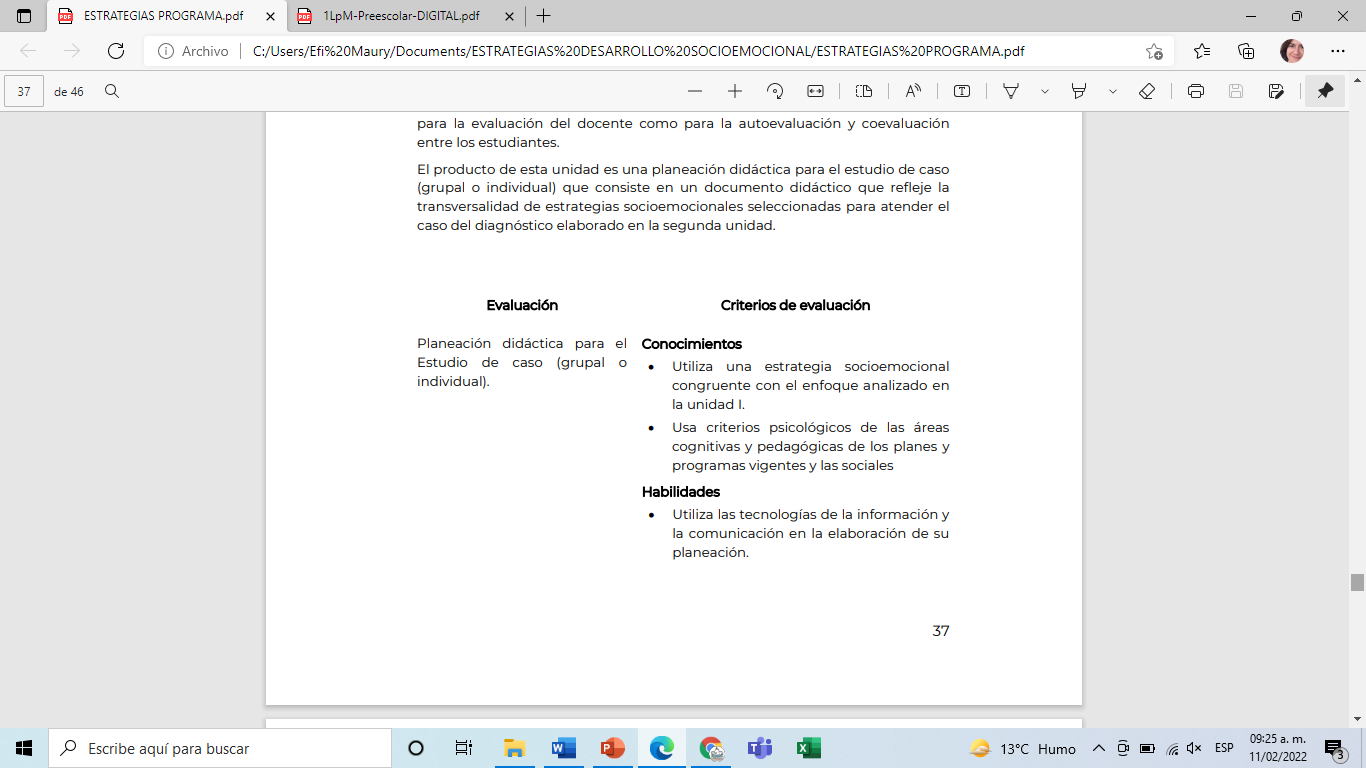 Ver rúbrica en Escuela en red
Evidencia global o integradora
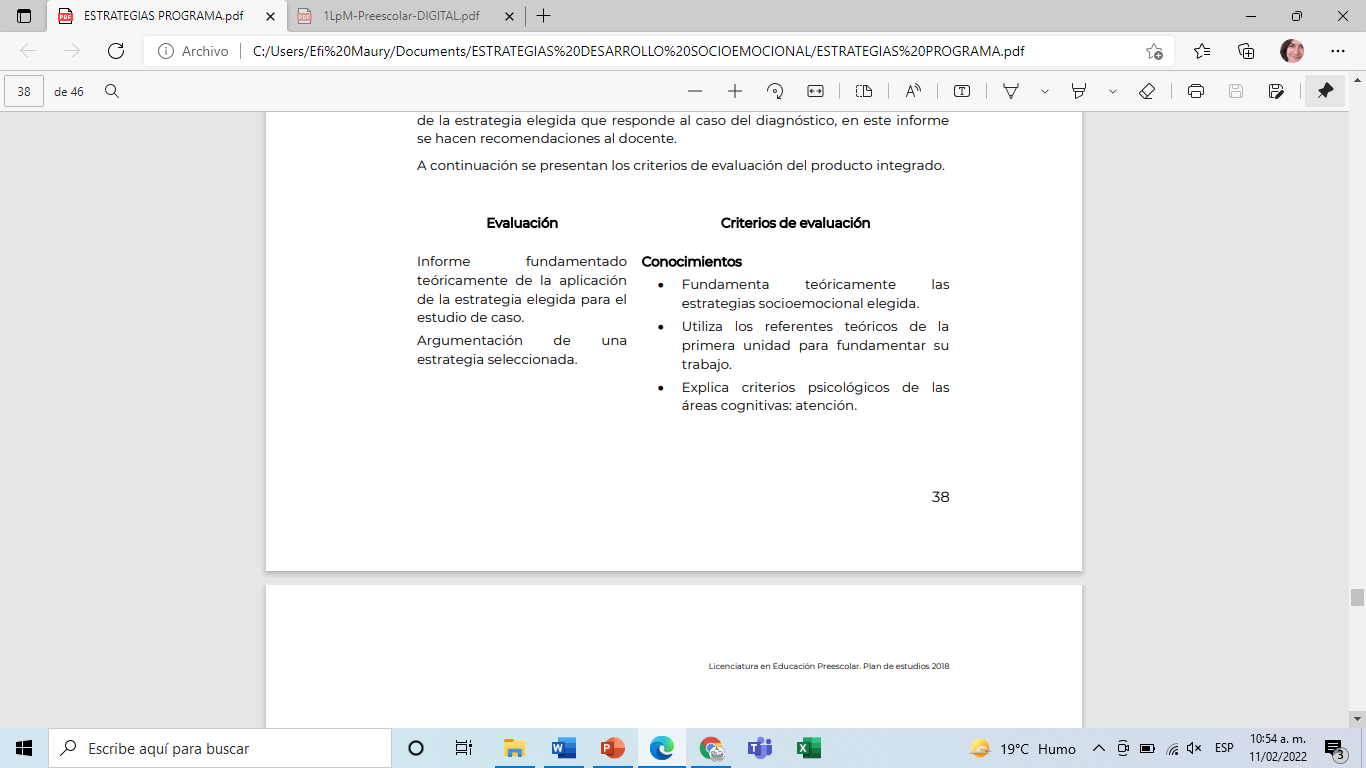 Ver rúbrica en Escuela en red
Fechas de Evaluación
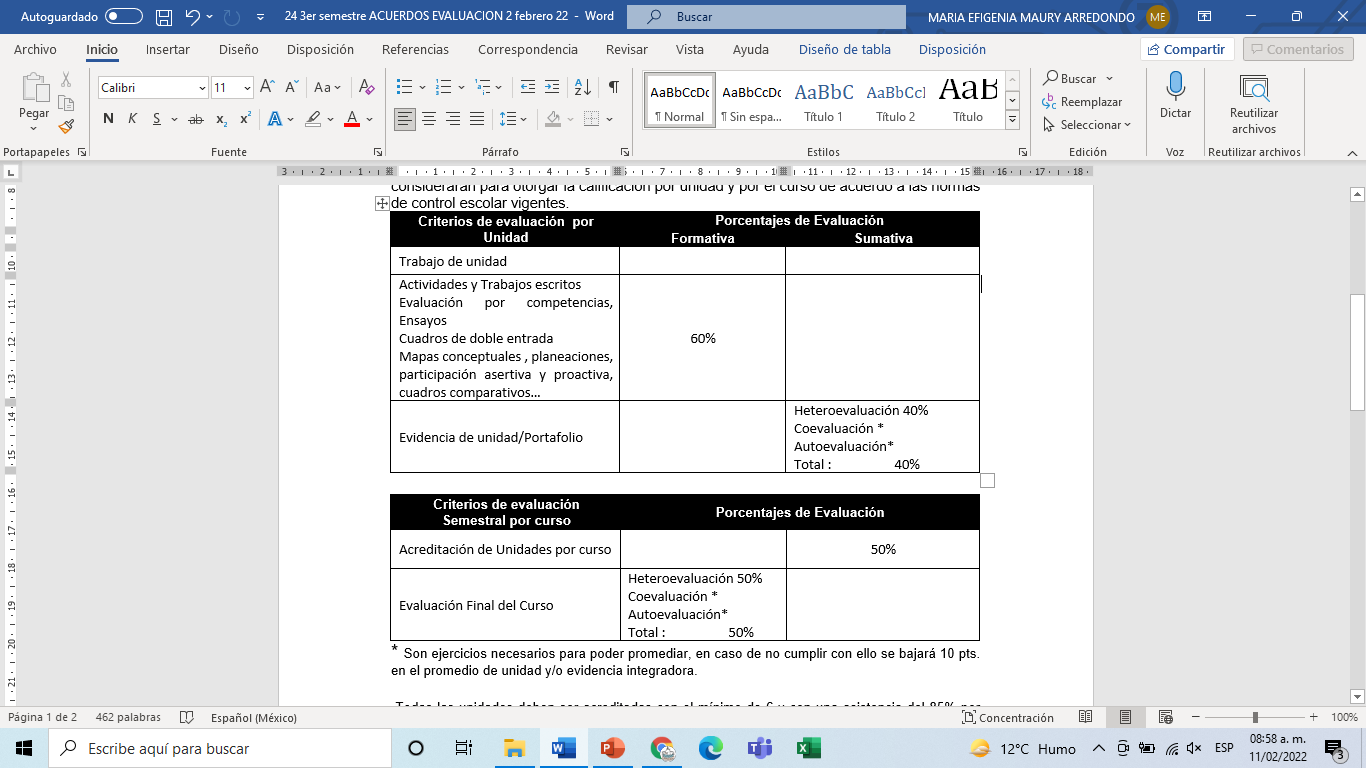 Criterios de Evaluación
Criterios de evaluación internos del curso:
La asistencia se toma en cuenta por el pase de lista oral y por las participaciones dentro de la sesión, si se te llama a participar y no contestas, se aplican las dos faltas correspondientes a la sesión, sin importar que en línea aparezcas registrada.
Cada sesión equivale a dos faltas, tenemos 3 sesiones por semana.
Las sesiones de teams no pueden ser grabadas, quien comience una grabación será acreedora a las faltas correspondientes a la sesión. Las dudas del contenido se despejan en clase, pongan atención y no falten.
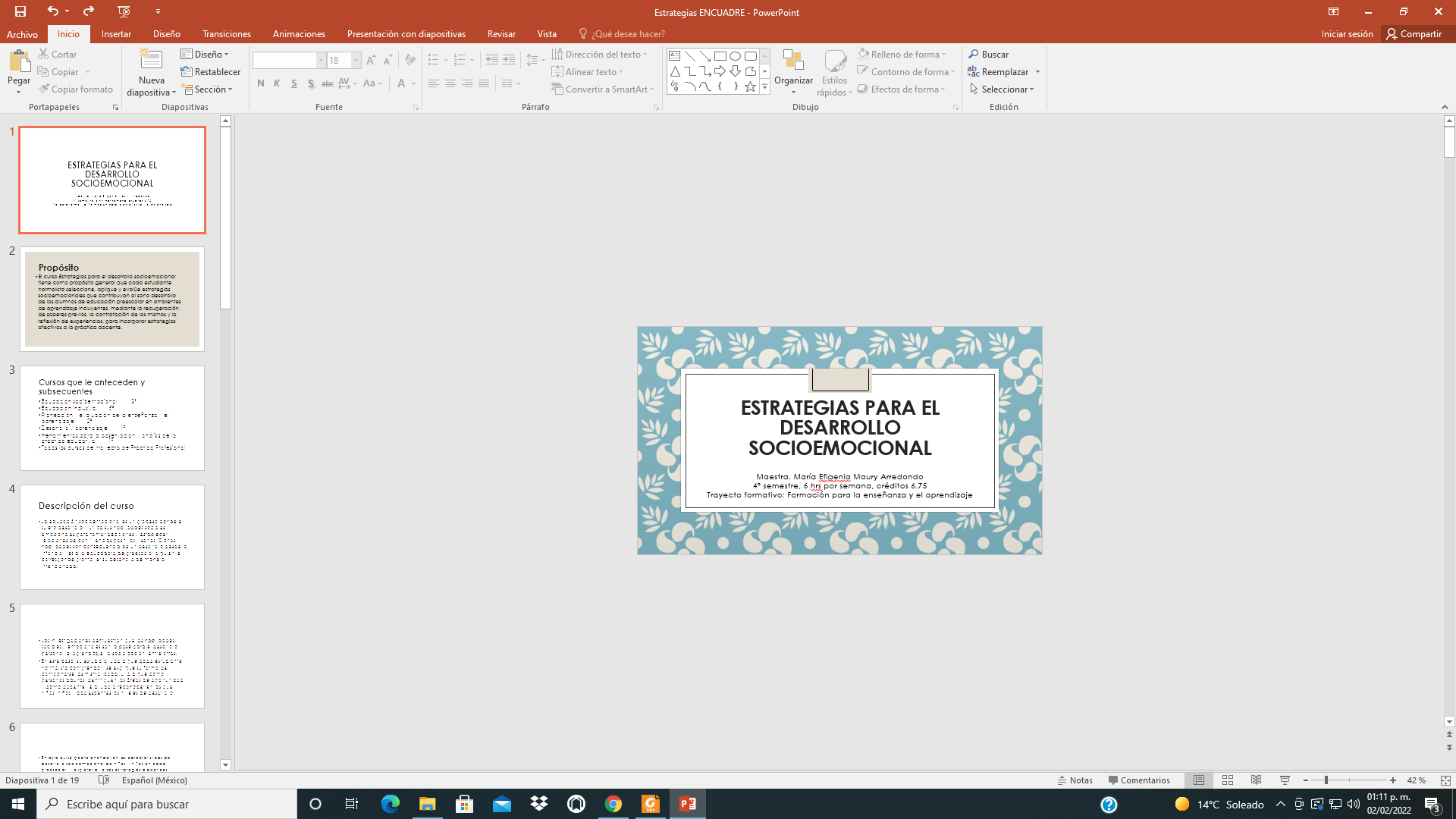 La recepción de trabajos solo se lleva a cabo en los tiempos y formas acordados, el medio oficial para la entrega es escuela en red, pues es ahí donde se pondera y promedia, además de ser nuestra cartera de calificaciones digital. No se abrirán actividades fuera del tiempo acordado.
Las faltas no se justifican (solo con prueba positiva covid o por asistir a la aplicación de vacuna), pero si se pueden aceptar tareas y trabajos correspondientes a esa fecha, siempre y cuando la ausencia lo justifique. Las participaciones quedan exentas de acreditación a menos que se cuente con la asistencia.
Durante las sesiones en teams es imperativo que tengan la cámara encendida, además de ser indispensable para contar con la asistencia completa de la sesión.
Tienen 10 minutos de tolerancia para entrar a la sesión en teams, a partir de ese momento es falta dentro de la primera hora de la sesión.
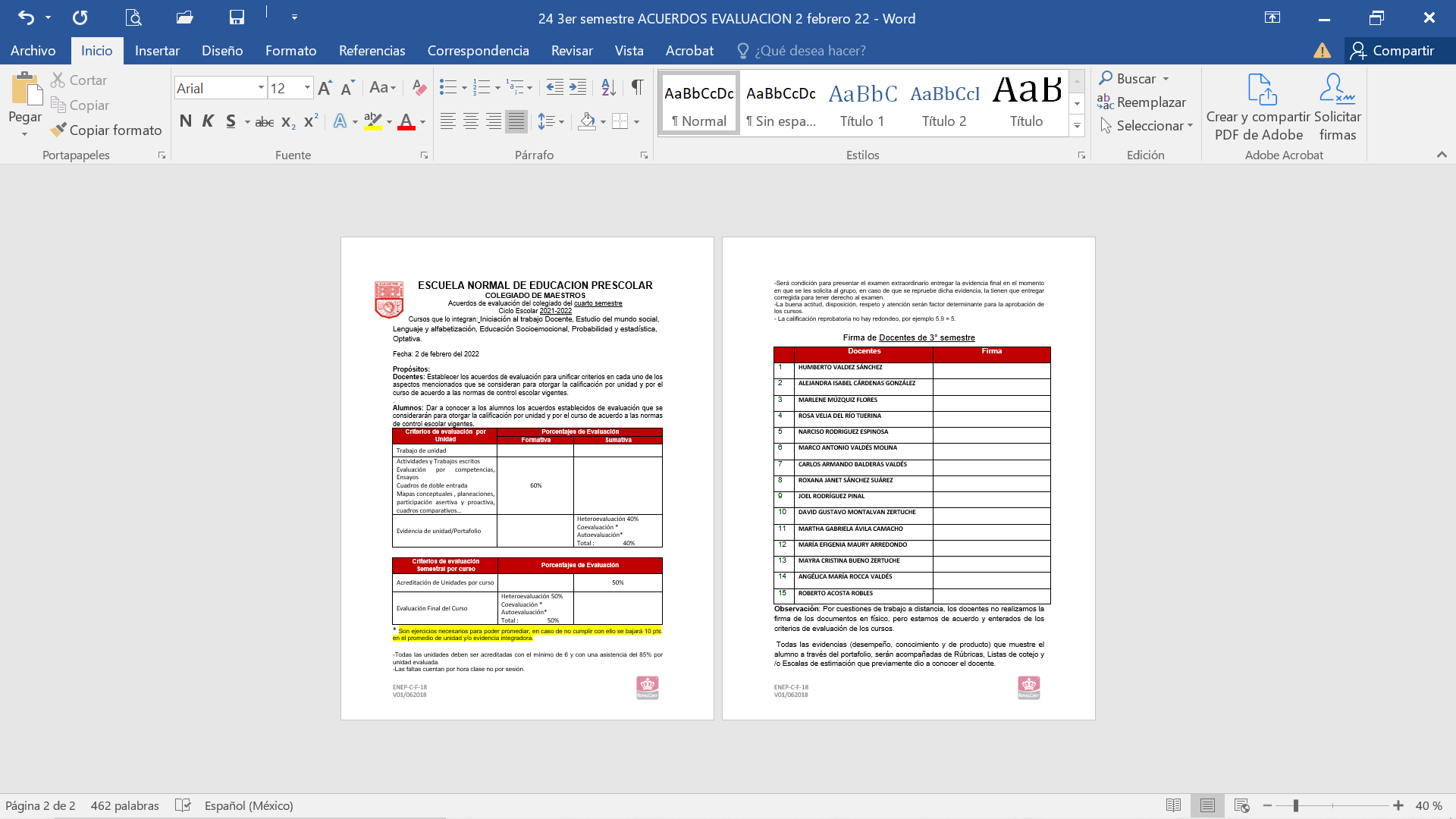 Firma de acuerdos establecidos